CS2852Week 2, Class 3
Today
Big-O runtime analysis
Linked Lists
Muddiest Point
Lab
Quiz
Includes writing a method from ArrayList class (See next slide)
Connect the Dots Generator
Main instructions now posted
SE-2811
Slide design: Dr. Mark L. Hornick
Content: Dr. Hornick
Errors: Dr. Yoder
1
[Speaker Notes: 1-2,6-8,11-15,17-19]
Big-O Notation & Simplification (Review)
Symbols
T(n) – Actual worst-case run time
f(n) – Simplified run-time 
O(n) – Symbolizes simplification process
2
Computing Runtimes (Examples - Review)
while(… n … ) {
    if(…) {
        O(1)
    } else {
        O(1)
        O(1)
    }
}
if(…) {
    while(…. n …) {
       O(1)
    }
else {
    while(… n …) {
       while(…. N …) {
           O(1)
       }
    }
}
SE-2811
Dr.Yoder
3
Asymptotic Analysis:Analysis Techniques (Review)
Determining complexity
Assign arbitrary time to each line, count number of times line is called
Use known complexity of called methods
Multiply contents of loop by loop count
Take max. of branches for if
Result is often a polynomial
Keep highest term, drop the rest
Drop “weight” (or “scaling factor”) of largest term
Higher order term, higher complexity
4
Exercise (051)
Consider two programs with running times in milliseconds
T(n) = 50n + n2
Q(n) = 100n
Select which program is faster when 
n = 10
Select which program is faster when 
n = 1000
SE-2811
Dr.Yoder
5
When comparing algorithms (review)
Pick the one with the lower complexity when
You anticipate a significant amount of data at some point in the life of the code
You can use a standard library with a low complexity
You need to demonstrate you know the difference
Pick the higher complexity when
Your amount of data will be small throughout the life of the code
The hidden cost (no, c) are high
If same – use other properties
CS-2852
Dr. Josiah Yoder
Slide style: Dr. Hornick
6
Linked Lists
array or ArrayList
LinkedList
Items are stored next to each other in memory
(ditto)
Find item location by adding index
Inserting takes a while – have to shift everything over
Items can be stored in any order
Items are connected by references
Find item by following references
Inserting is simple – just change some references.
SE-2811
Dr.Yoder
7
A rough memory map comparison
array / ArrayList
Linked List
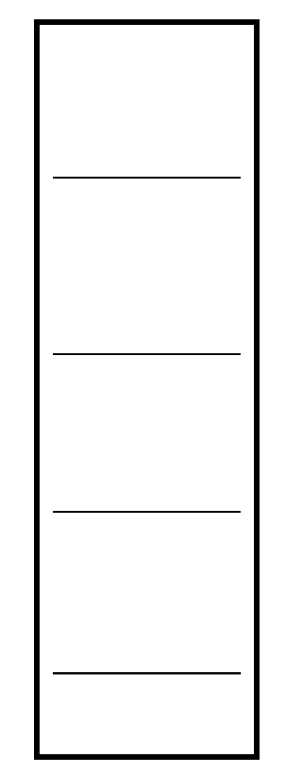 first
first
second
second
third
fourth
fourth
fifth
third
fifth
SE-2811
Dr. Yoder
8
[Speaker Notes: Talk about big differences here…]
A detailed look at a node
next
Node ref
prev
Node ref
value
E ref
Node
SE-2811
Dr. Yoder
9
[Speaker Notes: Open Question: Why does node not have a name?]
Exercise
Draw in what the linked list will look like after inserting an element at index 0. (Edit the next slide)
SE-2811
Dr. Yoder
10
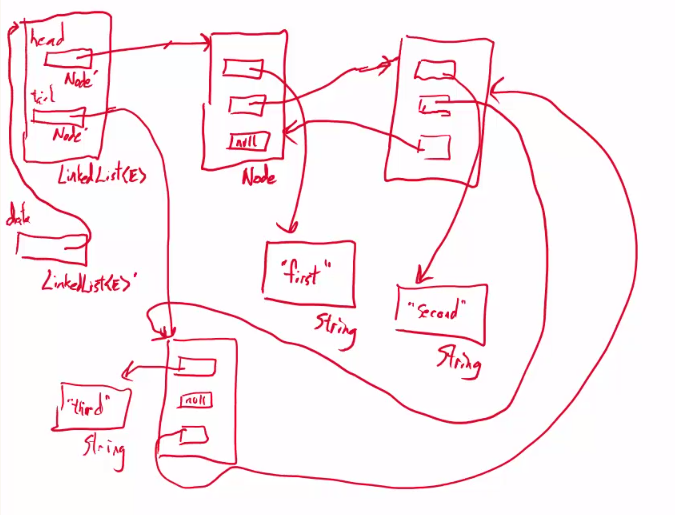 SE-2811
Dr.Yoder
11
[Speaker Notes: [THIS SLIDE USES A DIFFERENT ORDER]]
Muddiest Point
Wait for the slides, or follow this link to answer both questions at once:
http://bit.ly/1Mow5a3
SE-2811
Dr.Yoder
12
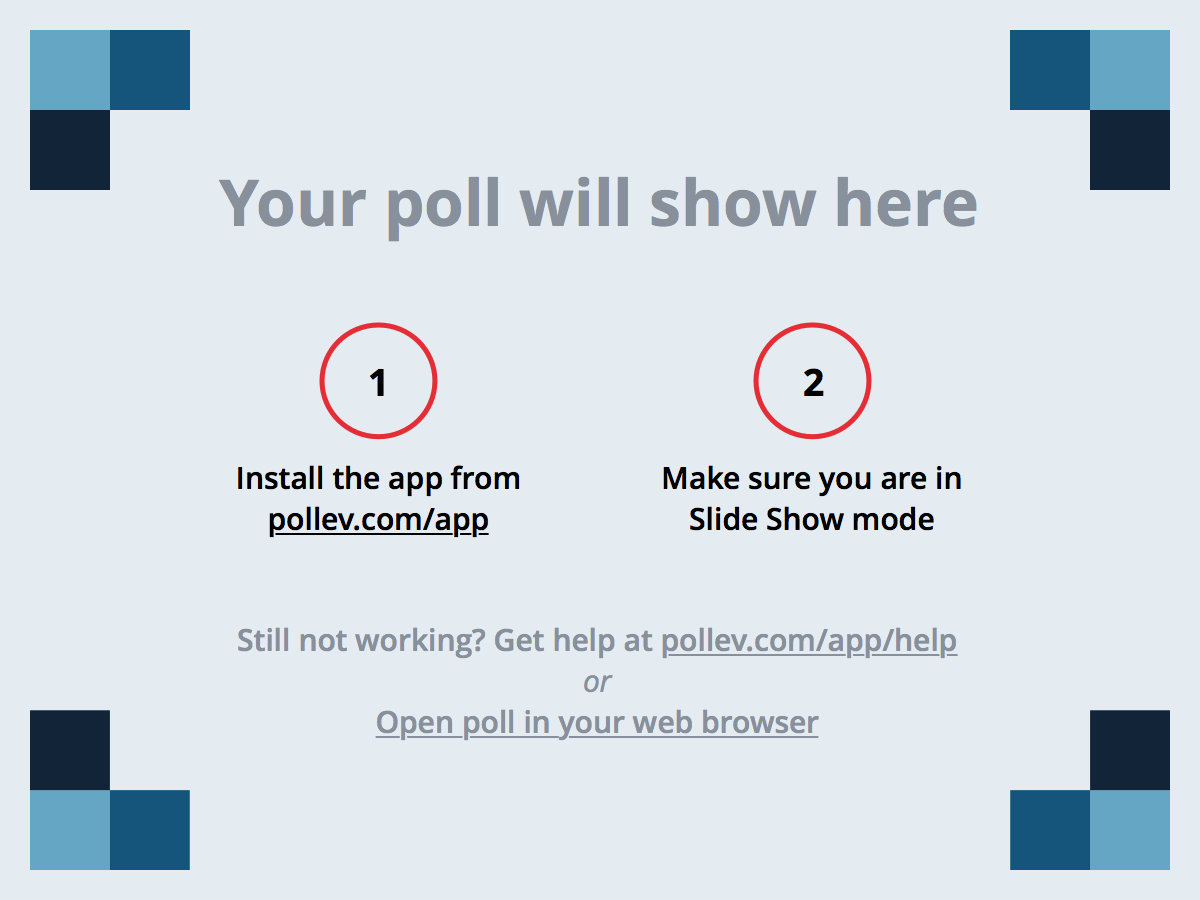 http://bit.ly/1Mow5a3
SE-2811
Dr. Josiah Yoder
13
[Speaker Notes: Today, the professor made the course material clear and understandable?]
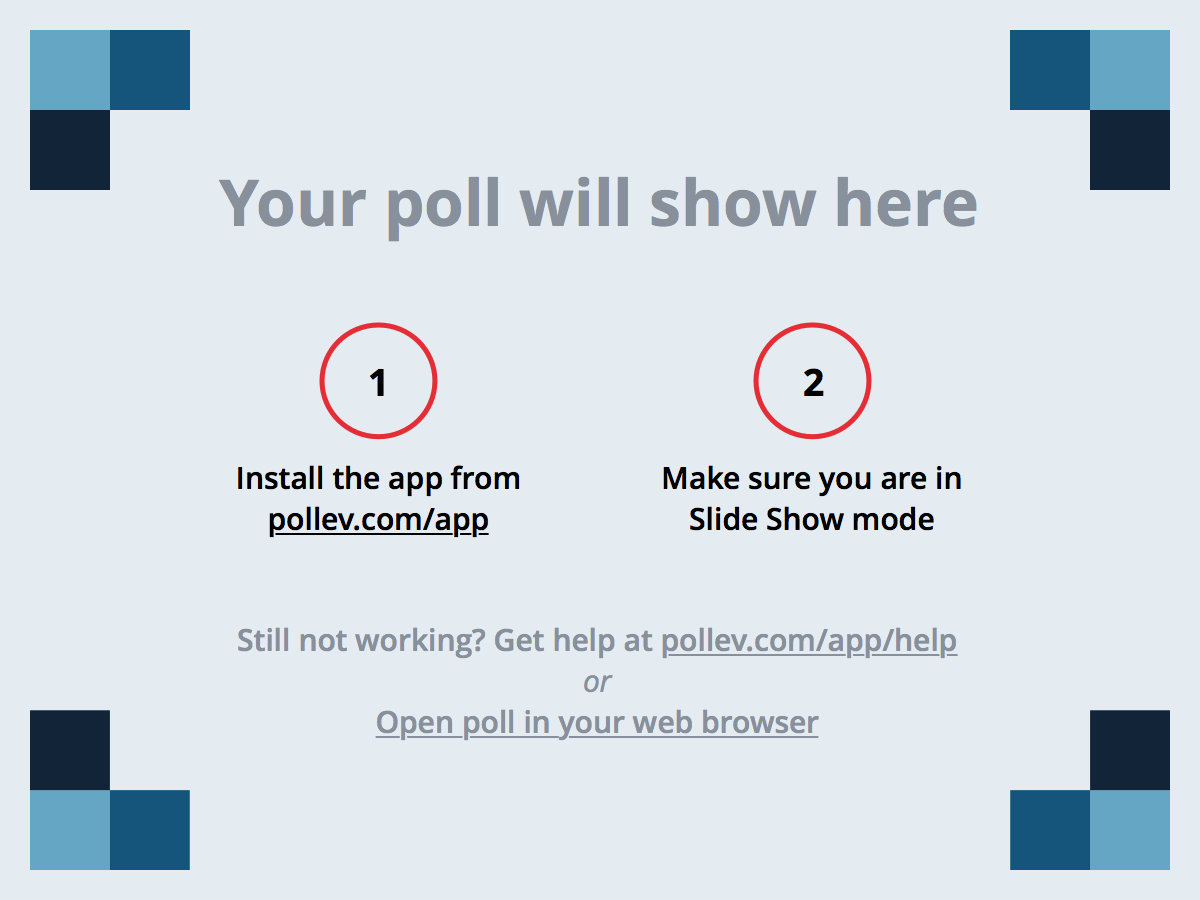 http://bit.ly/1Mow5a3
SE-2811
Dr. Josiah Yoder
14
[Speaker Notes: What was the muddiest point?]